Στοματική Χειρουργική ΙΑποστείρωση - Απολύμανση - Αντισηψία
Πετσίνης Βασίλης
Επίκουρος Καθηγητής

Κλινική Στοματικής και Γναθοπροσωπικής Χειρουργικής 
Οδοντιατρική Σχολή Πανεπιστημίου Αθηνών
Διευθυντής: Καθηγητής Ι. Ιατρού
Ιστορική  Αναδρομή
Όμηρος – Οδύσσεια: ατμοί θείου
Ιπποκράτης: ξύδι, κρασί
Αιγύπτιοι: αιθέρια έλαια, σαπούνι
Βίβλος: ξύλο κέδρου, καπνός
17ο αιώνα: χρήση καμφοράς
1840 Semmelweis: υποχλωριώδες ασβέστιο
Pasteur: αλκοόλη
Koch: χλωρικός υδράργυρος
Απολυμαντικά – Αντισηπτικά
Σήμερα θεωρείται ότι τα απολυμαντικά και τα αντισηπτικά συμβάλλουν εξ ίσου με τα αντιβιοτικά στην πρόληψη και τον έλεγχο των λοιμώξεων.
Πρόκειται για μια μεγάλη ποικιλία χημικών ενώσεων που έχουν σκοπό την καταστροφή των μικροοργανισμών, τη μείωση του αριθμού τους ή την αναστολή της ανάπτυξής τους.
Μη αντιβιοτικοί αντιμικροβιακοί παράγοντες ή βιοκτόνα.
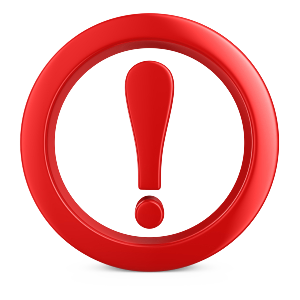 Αποστείρωση
Είναι η αυστηρά καθορισμένη και ελεγχόμενη διαδικασία με την οποία επιτυγχάνεται η πλήρης εξάλειψη όλων των ειδών της μικροβιακής ζωής (και των σπόρων) από ένα αντικείμενο με τη χρήση φυσικών ή χημικών μέσων.
Θεωρείται ικανοποιητική όταν στο μέσο του χρόνου ενός κανονικού κύκλου αποστείρωσης γίνεται μείωση > 6 log cfu* των πλέον ανθεκτικών σπόρων (ISO 14937).

    *cfu: colony-forming unit
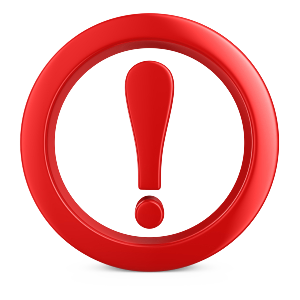 Απολύμανση (Ι)
Η διαδικασία με την οποία επιτυγχάνεται η εξάλειψη ή η μείωση > 3 log(cfu) των παθογόνων μικροοργανισμών με εξαίρεση τους σπόρους, από αντικείμενα ή επιφάνειες.
Ικανοποιητικό όριο θεωρείται η μείωση των μικροοργανισμών κατά 5 log(cfu) σε 5 min για τα βακτήρια και κατά 4 log(cfu) σε 5 min για τους ιούς.
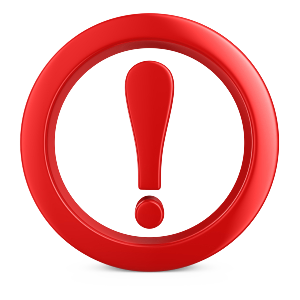 Απολύμανση (ΙΙ)
Ανάλογα με την αποτελεσματικότητά της διακρίνεται σε:
Yψηλού βαθμού: καταστροφή όλων  των μικροοργανισμών πλην των σπόρων
Ενδιαμέσου βαθμού: αδρανοποίηση των βλαστικών μορφών μικροβίων, του M. tuberculosis, των ιών και των μυκήτων, αλλά όχι των σπόρων
Χαμηλού βαθμού: αδρανοποίηση των περισσοτέρων βλαστικών μορφών όχι όμως των M. tuberculosis, Ps. aeruginosa και των σπόρων
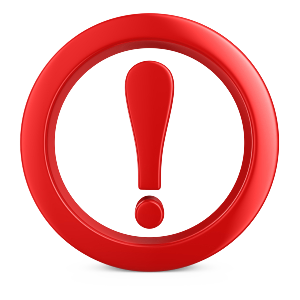 Αντισηψία
Η διαδικασία με την οποία επιτυγχάνεται:
Απολύμανση των ζώντων ιστών ή του δέρματος των ασθενών.
Μείωση ή απομάκρυνση της παροδικής χλωρίδας των χεριών με πλύσιμο (μείωση >1 log(cfu)) ή απολύμανση (μείωση >2,5 log(cfu)).
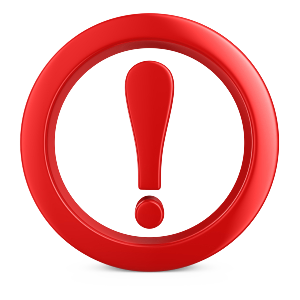 Καθαρισμός
Η διαδικασία με την οποία επιτυγχάνεται η απομάκρυνση ξένων ανόργανων ή οργανικών υλικών (ρύποι, αίμα, πύον, ιστοί) από ένα αντικείμενο με αποτέλεσμα τη μείωση του μικροβιακού φορτίου.
Είναι η αρχική διαδικασία για την εφαρμογή στη συνέχεια οποιασδήποτε μεθόδου απολύμανσης ή αποστείρωσης.
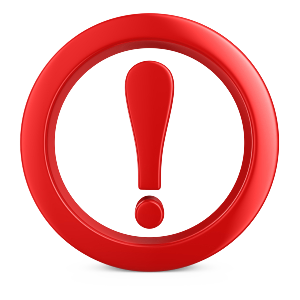 Επιλογή μεθόδωναποστείρωσης και απολύμανσης
Για τα ιατρικά όργανα που εισέρχονται σε φυσιολογικά στείρους ιστούς π.χ. χειρουργικά  εργαλεία, προθέσεις, ενδαγγειακοί καθετήρες, ο στόχος είναι η αποστείρωση.
Για τα ιατρικά όργανα που έρχονται σε επαφή με βλεννογόνους ή μη ακέραιο δέρμα πχ αναισθησιολογικά εργαλεία, ενδοσκόπια, ο στόχος είναι η υψηλού βαθμού απολύμανση.
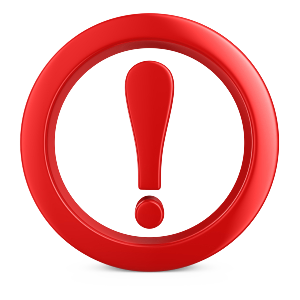 Επιλογή μεθόδωναποστείρωσης και απολύμανσης
Για τα ιατρικά όργανα που έρχονται σε επαφή με ακέραιο δέρμα πχ πιεσόμετρα, επίπλωση θαλάμων, ο στόχος είναι ο καθαρισμός ή η χαμηλού βαθμού απολύμανση.
Συσκευές αποστείρωσης
Θερμοκρασίες ανάπτυξης βακτηρίων
Αντοχή μικροβίων στην αποστείρωση
Ελάχιστοι χρόνοι αποστείρωσης
Αυτόκαυστα
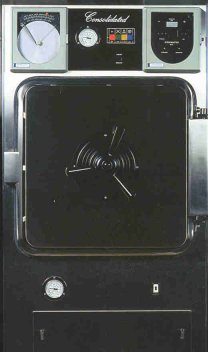 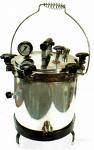 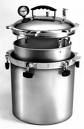 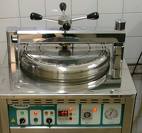 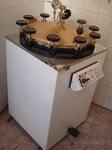 Άλλες μέθοδοι αποστείρωσης σε χαμηλές θερμοκρασίες
100% Οξείδιο του Αιθυλενίου (100% Ethylene Oxide (ETO))
Μείγματα ETO
8,6% ΕΤΟ / 91,4% HCFC
10% ETO / 90% HCFC
8,5% ETO / 91,5% CO2
Υπεροξείδιο του Υδρογόνου (Hydrogen Peroxide Gas Plasma)
Υπεροξικό οξύ (Paracetic acid)
Υπεροξείδιο του υδρογόνου (Hydrogen Peroxide Gas Plasma)
Υπεροξικό οξύ (Peracetic Acid)
Προβλήματα κατά την αποστείρωση (I)
Έλλειψη συστήματος επαρκούς ελέγχου για την εξασφάλιση της αποτελεσματικότητας.
Έλλειψη αποτελεσματικού τρόπου συσκευασίας – φύλαξης του οργάνου μετά την απολύμανση, ώστε αυτό να παραμένει καθαρό ή αποστειρωμένο μέχρι την επόμενη χρήση.
Προβλήματα κατά την αποστείρωση (II)
Ακατάλληλη αραίωση ή αμέλεια ανανέωσης των διαλυμάτων μπορεί να τα κάνει αναποτελεσματικά ή τοξικά ή και να επιτρέψει την ανάπτυξη μικροοργανισμών μέσα στα διαλύματα αυτά.
Έλλειψη συγκεκριμένων μέτρων προστασίας των εργαζομένων που χειρίζονται αυτά τα προϊόντα, πχ κατάλληλων προστατευτικών μέσων, κατάλληλου εξαερισμού κλπ.
Απολύμανση – Αντισηψία
Η χρήση των απολυμαντικών – αντισηπτικών αποσκοπεί στα εξής:
Απολύμανση αντικειμένων, συσκευών, εργαλείων για να είναι ασφαλή για νέα χρήση.
Απομάκρυνση ή ελάττωση μικροβίων από το περιβάλλον.
Αντισηψία δέρματος και βλεννογόνων, ασθενών και προσωπικού.
Ομάδες Απολυμαντικών –  Αντισηπτικών
Αλκοόλες
Αλδεΰδες
Αλογόνα
Υπεροξείδια
Παράγωγα τεταρτοταγούς αμμωνίου (CAQs)
Αλκοόλες
Άριστη βιοκτόνο δράση σε υδατικά διαλύματα 60 - 90%.
Δρουν στη κυτταρική μεμβράνη με μετουσίωση των πρωτεϊνών και παρεμβολή στο μεταβολισμό του κυττάρου.
Δρουν στις βλαστικές μορφές βακτηρίων, το μυκοβακτηρίδιο της φυματίωσης, τους μύκητες και τους ιούς.
Δεν δρουν στους σπόρους.
Μειονεκτήματα: είναι εύφλεκτα και πτητικά, καταστρέφουν πλαστικά και λάστιχα, προκαλούν ξηρότητα του δέρματος.
Αλδεΰδες
Υδατικά διαλύματα (φορμαλδεΰδη, γλουταραλδεΰδη, ορθοφθαλδεΰδη).
Μετουσιώνουν πρωτεΐνες και νουκλεϊνικά οξέα.
Δρουν σε βακτήρια, μύκητες, ιούς, μυκοβακτηρίδιο της φυματίωσης, σπόρους.
Μειονεκτήματα: έντονη οσμή, ιδιαίτερα ερεθιστικά στους βλεννογόνους, καρκινογόνος δράση.
Αλογόνα (Ι)
Χλώριο και παράγωγα χλωρίου (υποχλωριώδη και παράγωγα που ελευθερώνουν χλώριο).
Συνδυασμός μηχανισμών δράσης.
Ανάλογα με την πυκνότητα (μέρη χλωρίου στο εκατομμύριο, ppm) έχουν βακτηριοκτόνο, ιοκτόνο, σποροκτόνο, μυκητοκτόνο, και μυκοβακτηριοκτόνο ταχεία δράση.
Πλεονεκτήματα: χαμηλό κόστος, αντοχή στο σκληρό νερό.
Μειονεκτήματα: διαβρωτικό, πτητικό, ερεθιστικό.
Αλογόνα (ΙΙ)
Ιώδιο και ιωδοφόρα.
Το ιώδιο ιωδιώνει την τυροσίνη με συνέπεια την διάσπαση της δομής των πρωτεϊνών και των νουκλεϊνικών οξέων.
Δρα βακτηριοκτόνα, μυκοβακτηριδιοκτόνα, ιοκτόνα.
Χρησιμοποιούνται κυρίως σαν αντισηπτικά του δέρματος.
Μειονεκτήματα: κόστος, ασυμβατότητα με τη σιλικόνη.
Υπεροξείδια (Ι)
Υπεροξείδιο του υδρογόνου.
Δρα ταχέως με την παραγωγή ελευθέρων ριζών υδροξυλίου στα λιπίδια της κυτταρικής μεμβράνης και το DNA.
Βακτηριοκτόνο, ιοκτόνο, σποροκτόνο, μυκητοκτόνο.
Βιοδιασπώμενο στο περιβάλλον.
Μειονεκτήματα: διαβρωτικό μετάλλων, ερεθιστικό.
Υπεροξείδια (ΙΙ)
Υπεροξικό οξύ.
Μηχανισμός δράσης οξειδωτικού παράγοντα.
Μικροβιοκτόνο, ιοκτόνο, σποροκτόνο, μυκοβακτηριδιοκτόνο.
Διασπάται σε αβλαβή υποπροϊόντα.
Χρησιμοποιείται σε ειδικά μηχανήματα για την απολύμανση ευαίσθητων εργαλείων.
Μειονεκτήματα: διαβρωτικό μετάλλων, ασταθές μετά την διάλυσή του.
Παράγωγα τεταρτοταγούς αμμωνίου
Δρουν με την αδρανοποίηση πρωτεϊνών του κυττάρου και την διάσπαση της μεμβράνης.
Βακτηριοκτόνα, μυκητοκτόνα, ιοκτόνα (μόνον στους λιπόφιλους ιούς).
Όχι σποροκτόνα και μυκοβακτηριδιοκτόνα.
Ευθύνονται για ενδονοσοκομειακές λοιμώξεις, καθώς δεν εξαλείφουν πλήρως τους ανθεκτικούς μικροοργανισμούς.
Απορρυπαντικά
Ανιοντικά απορρυπαντικά: σαπούνια
Κύρια δράση: η ελάττωση της χλωρίδας από επιφάνειες με μηχανική απομάκρυνση.
Επηρεάζεται από την σκληρότητα του νερού.
Κατιοντικά απορρυπαντικά: βάσεις τεταρτοταγούς αμμωνίου π.χ. Cetavlon, Zephiran, Cetrimide
Κύρια δράση: λύση της κυτταροπλασματικής μεμβράνης Gram θετικών και  Gram αρνητικών βακτηρίων πλην της Ps. aeruginosa.
Παράγοντες που επηρεάζουν την  δράση των απολυμαντικών
Συγκέντρωση: Αυξημένη συγκέντρωση αυξάνει τη βιοκτόνο δραστηριότητα. Να τηρούνται οι οδηγίες !!!
Σκληρότητα νερού: Μερικά απολυμαντικά δεν δρουν με πολύ σκληρό νερό π.χ. ιωδοφόρα, QAC’s.
pH: Υπάρχει βέλτιστο για την καλύτερη δράση.
Θερμοκρασία : Βέλτιστη 20 – 40 0C.
Χρόνος έκθεσης: Βέλτιστος χρόνος.
Καθαριότητα: Η βρώμικη επιφάνεια δεν μπορεί να απολυμανθεί.
Παράγοντες που επηρεάζουν την  δράση των απολυμαντικών
Μη συμβατά μέσα: Τα απορρυπαντικά που παραμένουν στις επιφάνειες μπορούν να αδρανοποιήσουν ή να μειώσουν την δραστικότητα των απολυμαντικών.
πχ τα αλκαλικά απορρυπαντικά μειώνουν την δράση του χλωρίου και των ιωδοφόρων ενώ τα ανιονικά απορρυπαντικά αδρανοποιούν τα QACs.
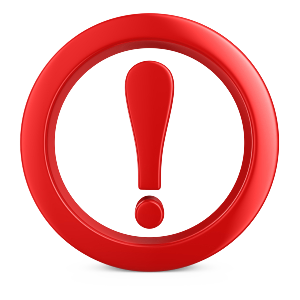 Απολυμαντικά
Ελάχιστη αποτελεσματική συγκέντρωση (Minimum Effective  Concentration -  M.E.C.)  ενός υγρού απολυμαντικού είναι η ελάχιστη συγκέντρωση με την οποία επιτυγχάνεται η μικροβιοκτόνος δράση του.
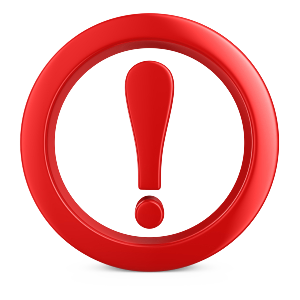 Απολυμαντικά
Φαινόμενο της παράτασης της  δράσης του απολυμαντικού (Post exposure effect) είναι η ικανότητα ενός απολυμαντικού να παρατείνει την αναστολή ανάπτυξης των μικροοργανισμών και μετά το τέλος της επαφής του με αυτούς. Ο χρόνος δράσης ποικίλει στα διάφορα απολυμαντικά και στα περισσότερα μπορεί να προσδιορισθεί ποσοτικά πχ αλκοόλη= 0, χλωρεξιδίνη > 2 ώρες).
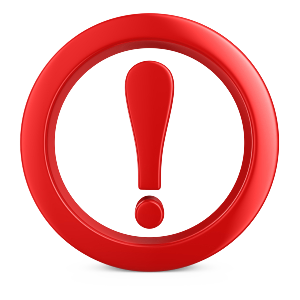 Το ιδανικό απολυμαντικό πρέπει:
Να έχει ευρύ αντιμικροβιακό φάσμα
Να έχει μεγάλη ταχύτητα δράσης
Να μην επηρεάζεται από περιβαλλοντικούς παράγοντες (πχ αίμα, πτύελα)
Να είναι συμβατό με διάφορες επιφάνειες και απορρυπαντικούς παράγοντες
Να μην είναι τοξικό για τους χρήστες
Να έχει υπολειμματική δράση
Να είναι εύχρηστο, άοσμο, υδροδιαλυτό, σταθερό σε διάλυμα, με καλές καθαριστικές ιδιότητες και λογικό κόστος
Ιδανικό απολυμαντικό
Μέχρι σήμερα ΔΕΝ υπάρχει απολυμαντικό που να διαθέτει τις ιδιότητες αυτές.
Η επιλογή αποσκοπεί στην χρησιμοποίηση του πλέον καταλλήλου για την κάθε περίπτωση.
Θεωρητικά σχεδόν όλα τα απολυμαντικά είναι βλαπτικά ή τοξικά:
Άμεση επαφή με το δέρμα:
Αποφυγή επαφής με γυμνά χέρια - πάντα γάντια.
Πλύσιμο των χεριών με άφθονο νερό και σαπούνι.
Ειδική ενδυμασία (στολές εργασίας, μπλούζα και κλειστά παπούτσια).
Θεωρητικά σχεδόν όλα τα απολυμαντικά είναι βλαπτικά ή τοξικά:
Εισπνοή ατμών ή λεπτής σκόνης:
Αποφυγή εργασίας σε κλειστούς χώρους
Προετοιμασία και παραμονή διαλυμάτων σε χώρους με απαγωγή αέρα
Χρήση μάσκας εφόσον απαιτείται
Θεωρητικά σχεδόν όλα τα απολυμαντικά είναι βλαπτικά ή τοξικά:
Κατάποση μέσω οισοφάγου και στομάχου:
Δεν χρησιμοποιούμε ποτέ σωλήνα αναρρόφησης υγρών στόματος.
Επαφή με επιπεφυκότα:
Ειδικά γυαλιά κατά τη διάλυση.
Αποτελεσματική χρήση απολυμαντικών
Τα άτομα που ασχολούνται με το αντικείμενο αυτό θα πρέπει να έχουν εκπαιδευτεί ειδικά.
Τα όργανα πριν υποβληθούν στη διαδικασία της απολύμανσης, πρέπει να έχουν αποσυναρμολογηθεί, να είναι καθαρά και εντελώς στεγνά.
Αποτελεσματική χρήση απολυμαντικών
Να χρησιμοποιείται πάντα φρέσκο διάλυμα απολυμαντικού και η χρήση του να ακολουθεί τις οδηγίες του κατασκευαστή (αραίωση, χρήση αποσταγμένου ή αποστειρωμένου νερού, ρύθμιση pΗ, προφυλακτικά μέτρα για το χρήστη κ.λπ.).
Λανθασμένη χρήση μπορεί να προκαλέσει βλάβη στο όργανο αλλά και να δημιουργήσει προβλήματα στους ασθενείς και το προσωπικό.
Αποτελεσματική χρήση απολυμαντικών
Το όργανο μαζί με όλα τα τμήματά του πρέπει να βυθιστούν εντελώς μέσα στο απολυμαντικό διάλυμα και να τηρηθεί αυστηρά ο χρόνος εμβάπτισης.
Προσοχή απαιτείται, ώστε όλοι οι αυλοί, οι πτυχές, οι αρθρώσεις και οι κοιλότητες του οργάνου, να είναι σε επαφή με το διάλυμα και να μην υπάρχει παγιδευμένος αέρας (φυσαλίδες).
Το δοχείο με το διάλυμα να παραμένει σκεπασμένο καθ' όλη τη διάρκεια της διαδικασίας, για να μην διαχέονται ατμοί του απολυμαντικού στο περιβάλλον.
Αποτελεσματική χρήση απολυμαντικών
Nα γίνεται πολύ καλό ξέπλυμα του οργάνου μετά την απολύμανση, τουλάχιστον 2 φορές, με αποστειρωμένο νερό.
Nα ακολουθεί σχολαστικό στέγνωμα με αποστειρωμένη πετσέτα ή γάζα, ιδιαίτερα αν πρόκειται το όργανο να μην χρησιμοποιηθεί σύντομα.
Ορισμένοι κατασκευαστές συνιστούν, το τελευταίο ξέβγαλμα να γίνεται με οινόπνευμα.
Επιλογή απολυμαντικού (I)
Οι κατασκευαστές είναι υποχρεωμένοι να παρέχουν αξιολογημένες και αποδεκτές από τις αρμόδιες αρχές πληροφορίες σχετικά με:
Την ταυτότητα και την συγκέντρωση των δραστικών συστατικών του προϊόντος.
Τον αριθμό έγκρισής του.
Τον τύπο του παρασκευάσματος.
Επιλογή απολυμαντικού (II)
Τη χρήση για την οποία έχει αδειοδοτηθεί το συγκεκριμένο προϊόν.
Τις οδηγίες χρήσης μαζί με τη δοσολογία.
Τη συχνότητα της χρήσης του προϊόντος καθώς και τους  χρόνους δράσης.
Τις συνθήκες μεταφοράς και αποθήκευσης του προϊόντος.
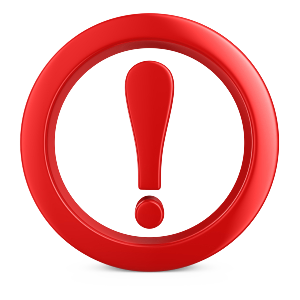 Παράγοντες που επηρεάζουν την αποτελεσματικότητα της απολύμανσης:
O προηγούμενος καθαρισμός του αντικειμένου
Η παρουσία οργανικών ουσιών
Τα είδη των μικροοργανισμών
Η πυκνότητα του απολυμαντικού
Η δομή του αντικειμένου: αυλός, αρθρώσεις
Η θερμοκρασία περιβάλλοντος
Το pH του διαλύματος
Νόσος Creutzfelt-Jacob (CJD)
Η πρωτεΐνη prion που ευθύνεται για την νόσο απαιτεί ειδικό τρόπο αποστείρωσης.
Εμβάπτιση αντικειμένων σε υποχλωριώδες Na για μία ώρα και αποστείρωση σε 134 οC για 18 min.
Αποστείρωση μετά από καθαρισμό στους 132 -134 οC για 1h – 1.30h.
Βρετανική οδηγία 05/2005: http://www.dh.gov.uk/assetRoot/04/11/35/42/04113542.pdf
0,2 mg πρωτεΐνης παραμένει στα εργαλεία παρά την αποστείρωση-ικανό για πειραματική πρόκληση λοίμωξης.
Αντισηψία – Καθαρισμός
Συνήθη Αντισηπτικά
Αλκοόλες
Υδατικά διαλύματα 70% με προσθήκη μαλακτικού για την ξηρότητα του δέρματος
ΕΥΦΛΕΚΤΑ!!
Χλωρεξιδίνη
Καλή υπολειμματική δράση
Ωτοτοξικό!
Ιωδοφόρα
Κακή υπολειμματική δράση
Συνιστώμενα επίπεδα ελευθέρου ιωδίου 1-2mg/ml
Συνήθη Αντισηπτικά
Χλωροξυλενόλη 0,5 – 3,75 % (PCMX)
Triclosan
Αριστη υπολειμματική δράση
Οκτενιδίνη 0,1%
Άριστη υπολειμματική δράση, άοσμο, κακή γεύση, ιοκτόνο (HIV,HSV,HBV)
Προσοχή !!
Τα αντισηπτικά του δέρματος πχ η χλωρεξιδίνη και τα ιωδοφόρα να μην χρησιμοποιούνται στον καθαρισμό ιατρικών εργαλείων!!
Δημιουργούν υπολειμματικό στρώμα  που προστατεύει τους μικροοργανισμούς κατά την αποστείρωση.
Επιλογή αντισηπτικού (I)
Την κατάσταση του δέρματος (αλλεργία, έκζεμα)
Τη θέση της χειρουργικής επέμβασης
Τον αναμενόμενο αριθμό & είδος μικροβίων στη  συγκεκριμένη θέση
Την ασφάλεια που παρέχει
Το αντιμικροβιακό φάσμα
Επιλογή αντισηπτικού (II)
Την τοξικότητα
Την ευκολία χρήσης
Το κόστος
Την ταχύτητα δράσης
Την υπολειπόμενη δράση (post exposure effect)
Επιλογή αντισηπτικού (ΙΙΙ)
Συχνά χρησιμοποιούνται τα αντισηπτικά σε συνδυασμό μεταξύ τους ή και εναλλάσσονται διαδοχικά, για την αύξηση της αποτελεσματικότητας.
Υπενθυμίζεται ότι τα αντισηπτικά είναι δυνατόν να επιμολυνθούν με μικρόβια και έχουν αναφερθεί επιδημίες από αυτά.
Θεωρείται απαραίτητο να ακολουθούνται οι οδηγίες της κατασκευάστριας εταιρείας, και συγχρόνως να λαμβάνεται υπόψη η κλινική αποτελεσματικότητά τους.
Επιλογή αντισηπτικού (IV)
Επειδή τα μικρόβια πολλαπλασιάζονται στο υγρό περιβάλλον των χεριών που φοράνε γάντια, το αντισηπτικό με υπολειμματική δράση (residual activity) πρέπει να προτιμάται, αφού σε παρατεταμένες επεμβάσεις υπάρχει πάντα ο κίνδυνος της μειωμένης προφύλαξης από τα γάντια.
Η δράση κάποιων αντισηπτικών μπορεί να τροποποιηθεί ανάλογα με τον τρόπο παρασκευής τους (formula dependent) π.χ. από το pΗ, ή την προσθήκη κάποιων μαλακτικών κλπ.
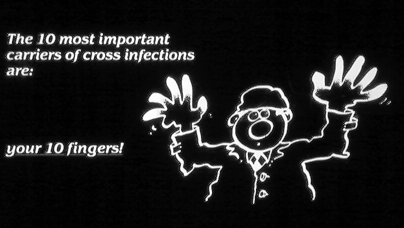 Πλύσιμο χεριών
Τα χέρια του προσωπικού, ιδιαίτερα όταν έρχονται σε επαφή με σωματικές εκκρίσεις, παίζουν σημαντικό ρόλο στην μεταφορά μικροοργανισμών από τον ένα ασθενή στον άλλον και αποτελούν την κύρια αιτία επιδημιών μέσα στο νοσοκομείο.
Αμέλεια
Χρονοβόρος διαδικασία
Ανεπαρκείς εγκαταστάσεις (π.χ. νιπτήρες)
Έλλειψη υλικών (χειροπετσέτες, κατάλληλο καθαριστικό κλπ)
Πρόκληση ερεθισμού των χεριών
Οι εργαζόμενοι δεν πλένουν τα χέρια τους!!!
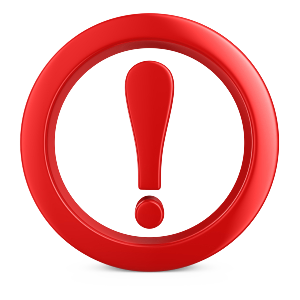 Πλύσιμο χεριών
Αντισηψία χεριών
Όταν απαιτείται η μείωση όχι μόνο της παροδικής, αλλά και της μόνιμης χλωρίδας του δέρματος.
Όταν επιθυμούμε διάρκεια της αντιμικροβιακής δράσης στα χέρια. 
Πριν τη διεξαγωγή μιας επεμβατικής διαδικασίας, όπως χειρουργική επέμβαση, τοποθέτηση ενδαγγειακού καθετήρα, κύστεως ή άλλων συσκευών που εισέρχονται σε στείρες περιοχές του σώματος.
Αντισηψία χεριών
Πριν και μετά την φροντίδα των συσκευών που προαναφέρθηκαν, συμπεριλαμβανομένης και της αναρρόφησης σε διασωληνωμένους ασθενείς.
Μεταξύ των ασθενών σε καταστάσεις υψηλού κινδύνου (πχ ασθενείς με ανοικτά τραύματα ή επεμβατικές συσκευές).
Πριν και μετά το χειρισμό αίματος, σωματικών υγρών ή την επαφή με βλεννογόνους (πχ τραύματα, κοιλότητες).
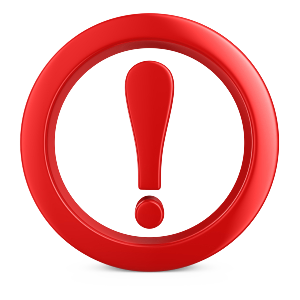 Χρήση γαντιών
Προφυλακτικό μέσο όχι υποκατάστατο πλυσίματος χεριών.
Να χρησιμοποιούνται όταν πρόκειται να εφαρμοσθούν πρακτικές που μολύνουν τα χέρια.
Αφαιρούνται μετά την ολοκλήρωση της εργασίας και πλένονται τα χέρια.
Αλλεργία στο υλικό κατασκευής.
Αντικείμενα μιας χρήσης
Σύμφωνα με το CDC η ευθύνη για την ασφάλειά τους είναι του χρήστη                                              http://www.fda.gov/cdrh/ohip/guidance/1333.html     http://www.fda.gov/cdrh/ohip/guidance/1408.html 
Σε πολλές χώρες επαναχρησιμοποιούνται με την βοήθεια ειδικών μηχανημάτων απολύμανσης και επιτροπών ελέγχου λοιμώξεων με αποτέλεσμα οικονομία 30 - 50% του κόστους των αντικειμένων μιας χρήσης.
Ευχαριστώ για την προσοχή σας !!!